ФОТОГАЛЕРЕЯ
Проект «Разные страны-разные люди»
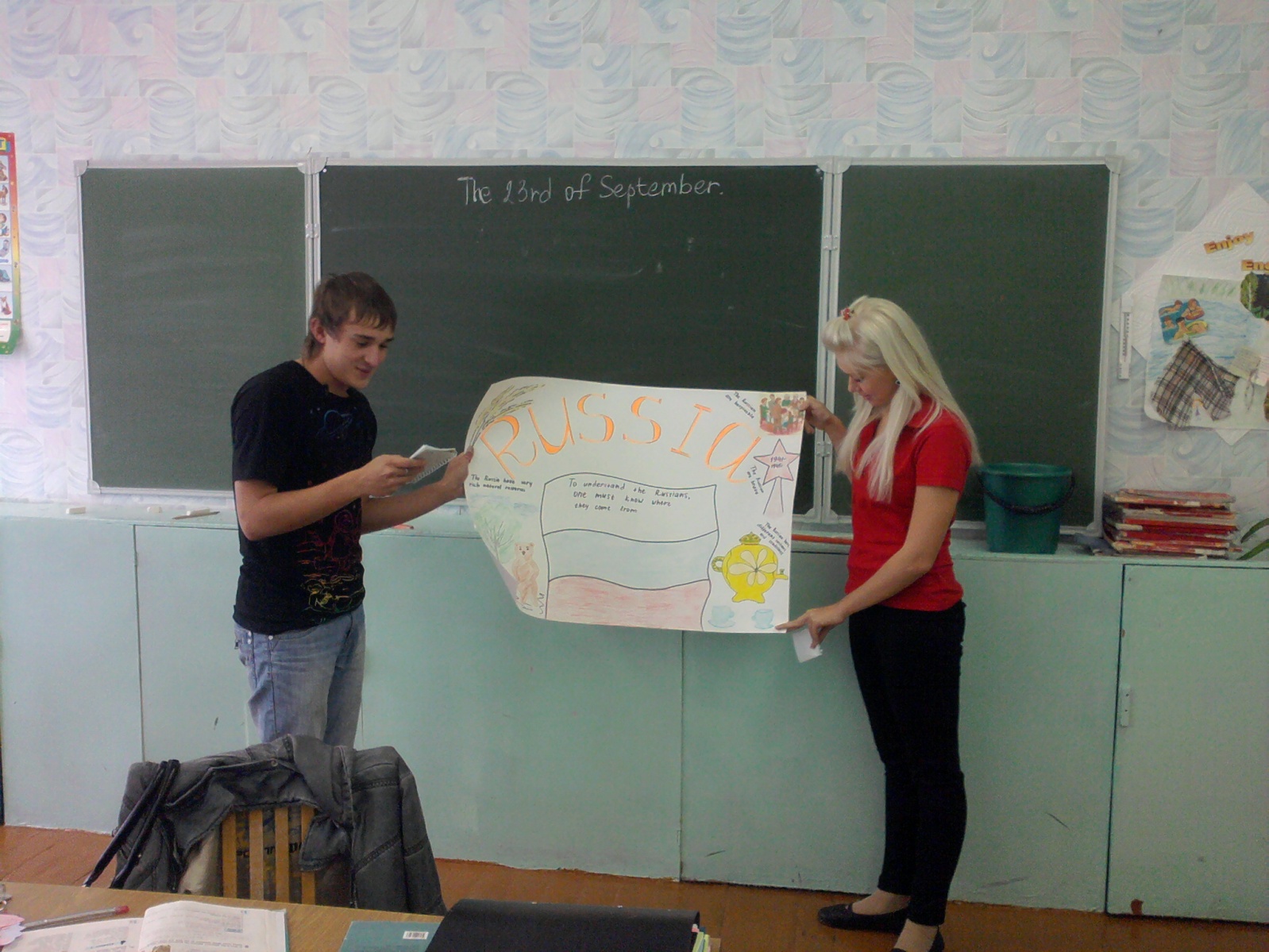 Проект «Город моей мечты»
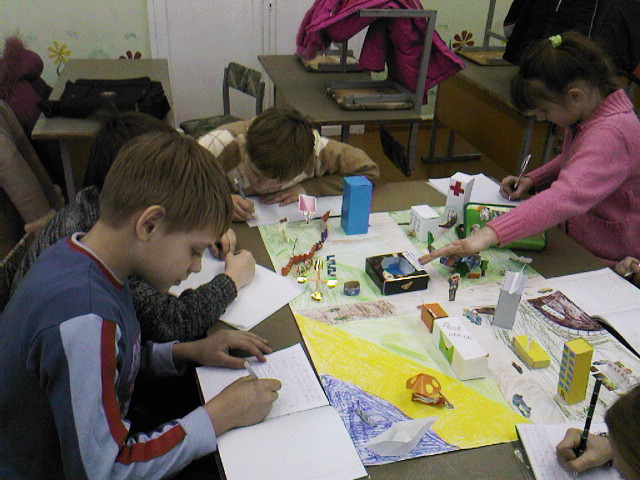